Урок английского языка «Join the club»
Complete
New words:
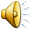 Listen and complete
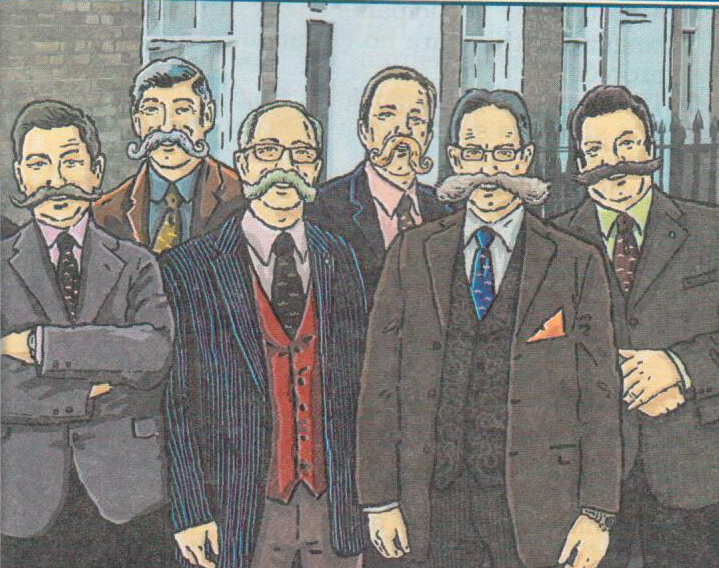 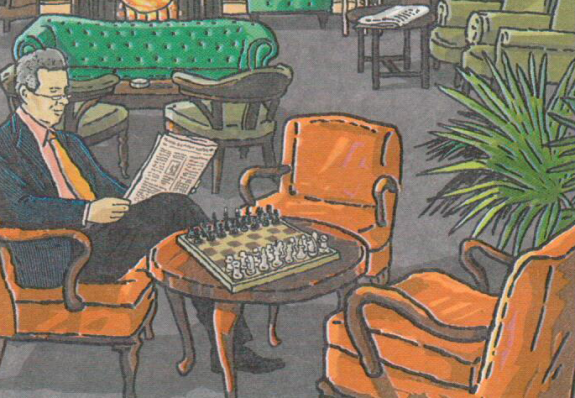 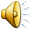 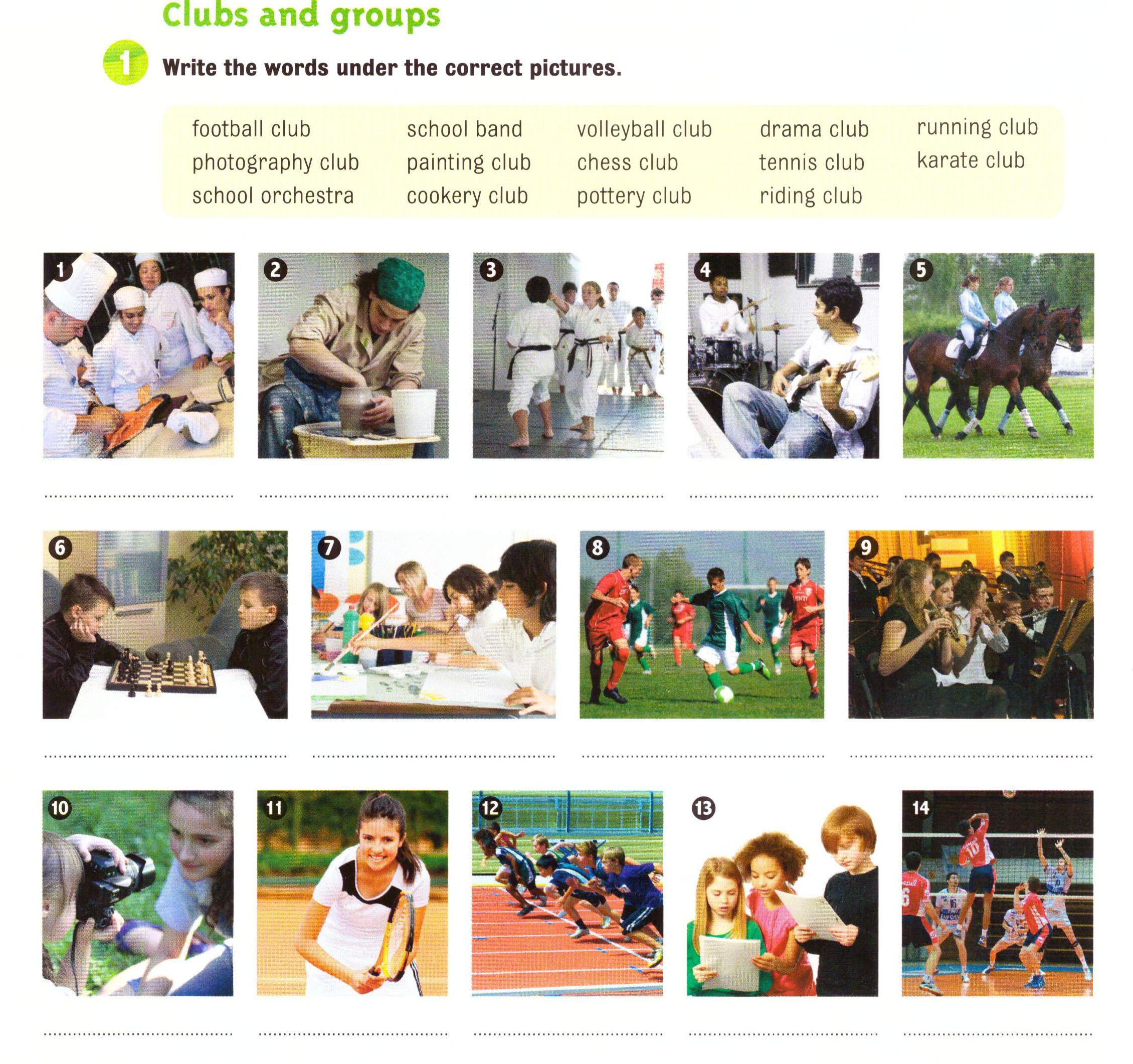 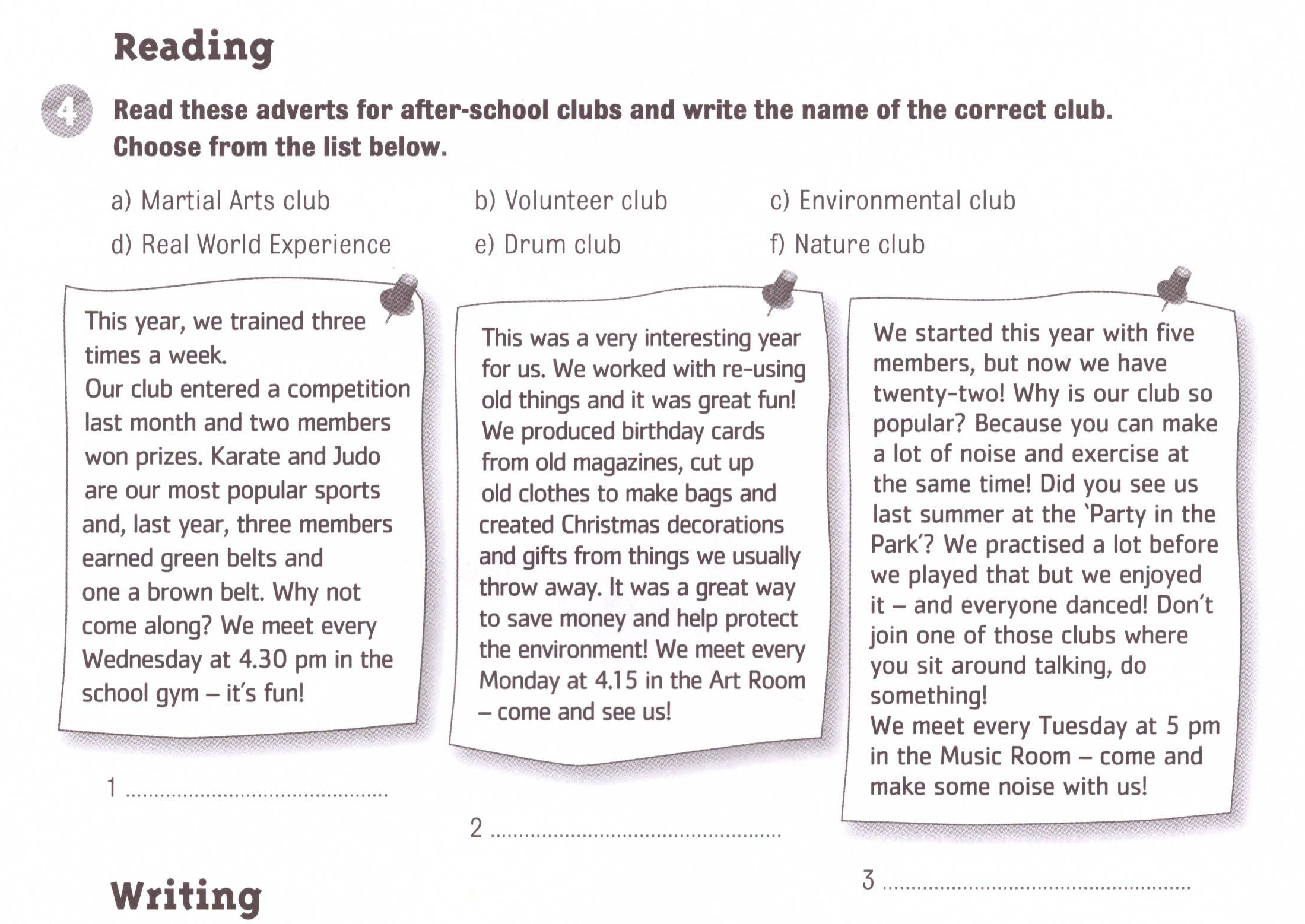 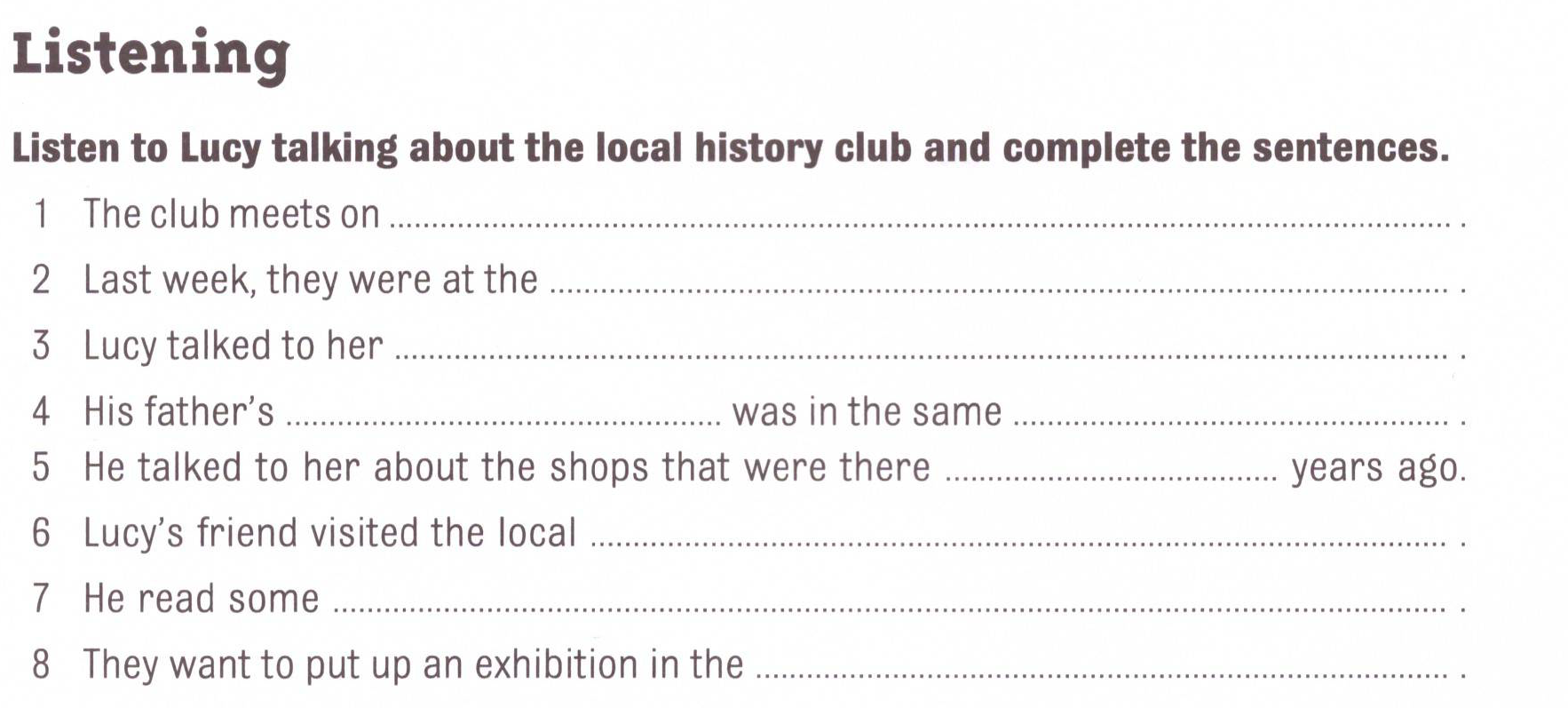 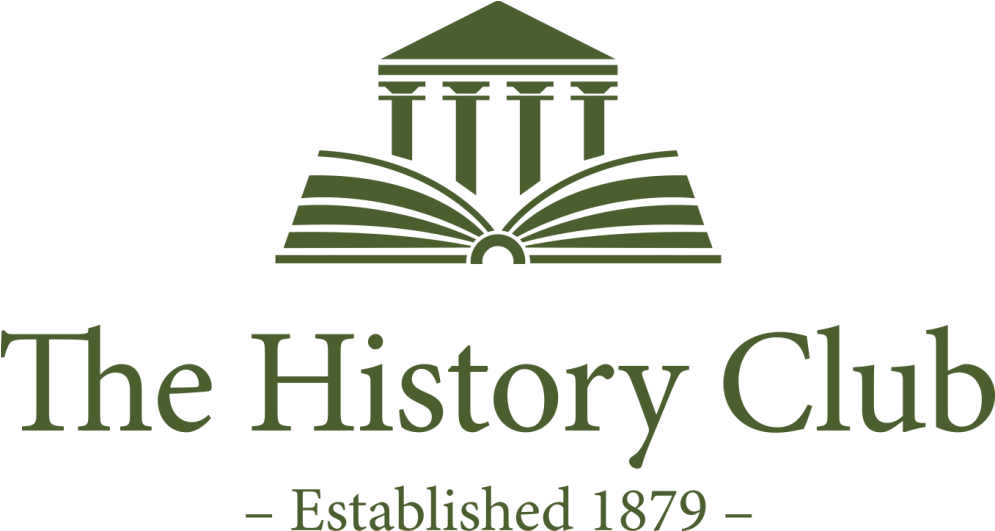 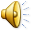 Homework
You are going to give a talk about one of the different clubs. You will have to start in 1.5 minutes and speak for not more than 2 minutes (10 – 12 sentences)
Remember to say:
 why people join clubs;
 what people can join them;
  what some of the advantages are. 
  what your attitude to joining clubs is;
You have to talk continuously.